鳳鳴國小陶瓷藝術牆-忠孝、仁愛、信義、和平、建德樓
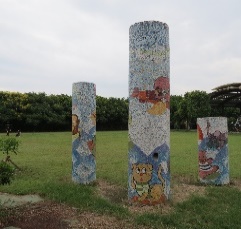 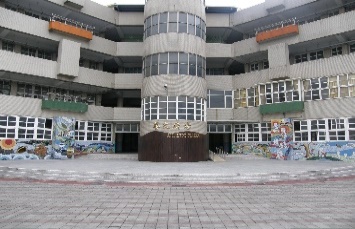 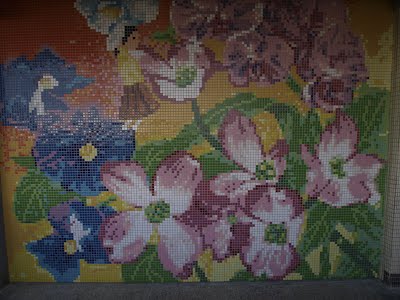 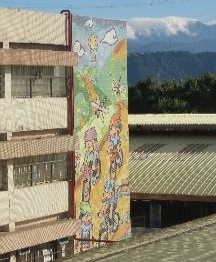 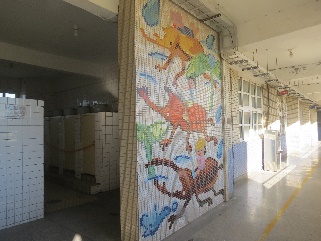 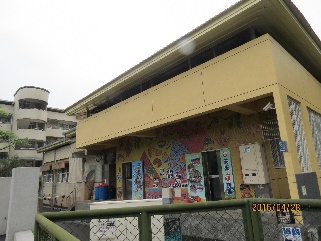 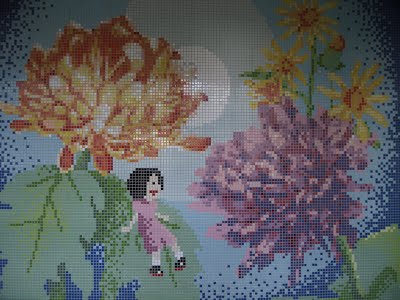 綠海三棒
新六藝
獨占鰲頭
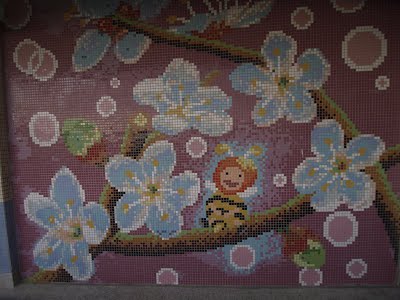 鐵騎雄風
天天5蔬果
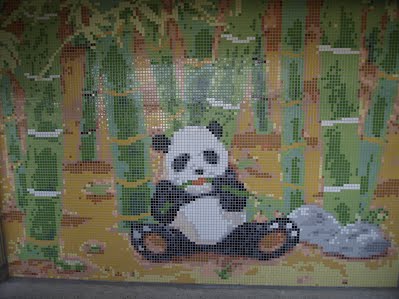 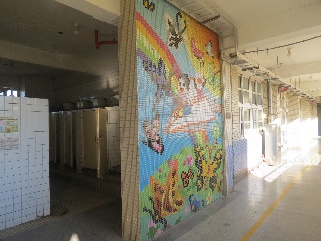 四君子
梅蘭竹菊
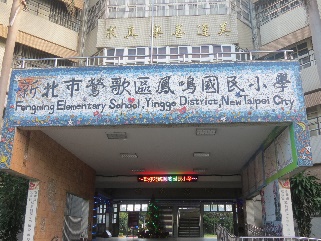 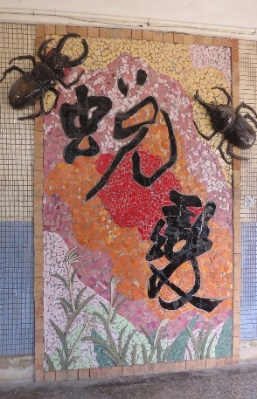 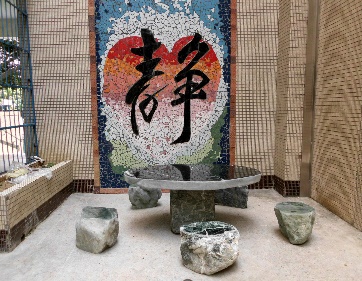 舞蝶戲春
鳳鳴國小
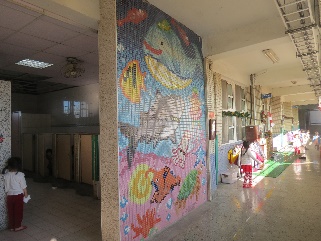 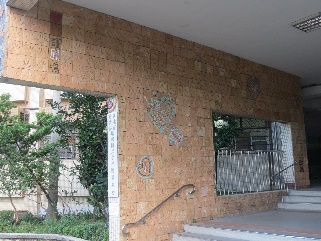 靜心
鯨航四海
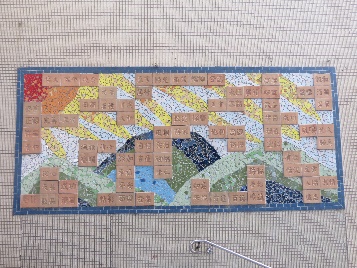 蛻變
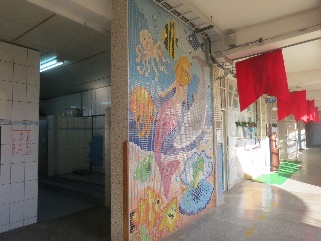 手護鳳鳴
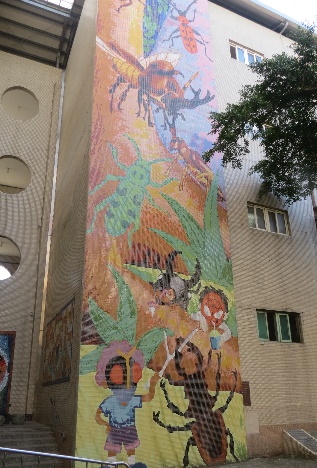 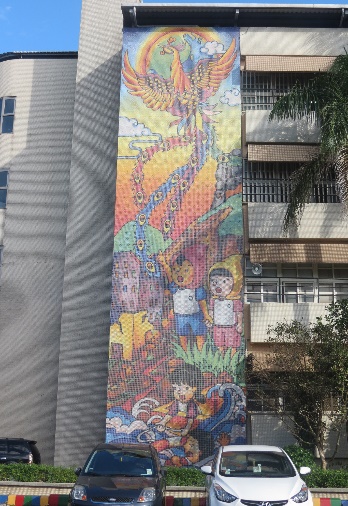 吉祥語詞
魚躍龍門
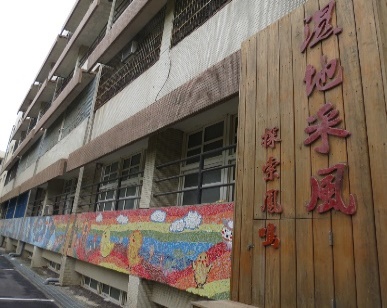 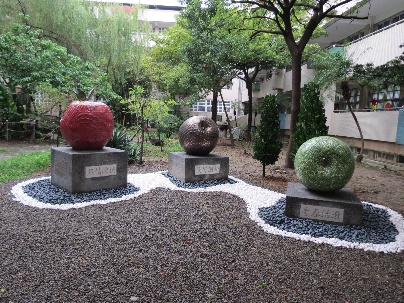 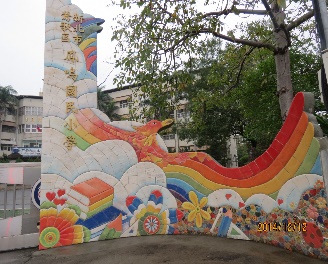 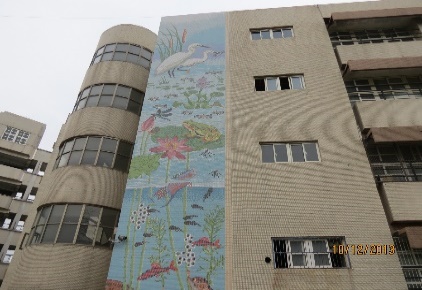 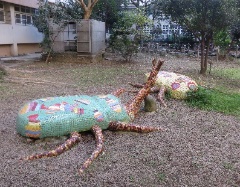 鐵甲武士
平平安安
濕地采風
路路連科
防災鳳鳴
鳳翅高飛
鳳鳴國小陶瓷藝術牆-尚德、明德樓
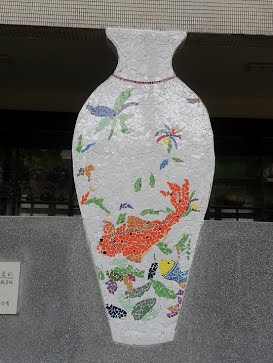 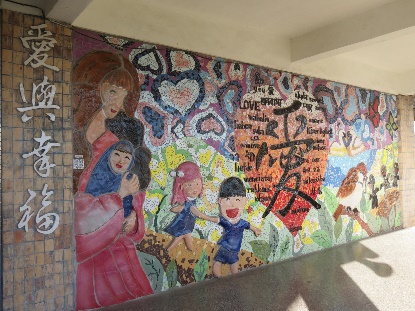 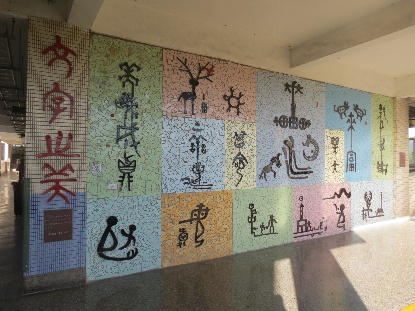 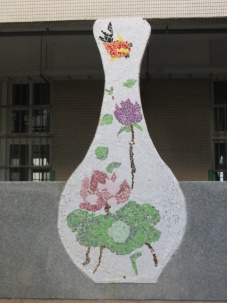 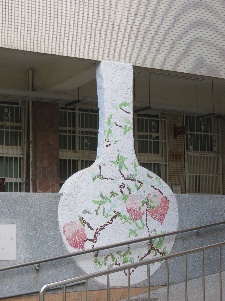 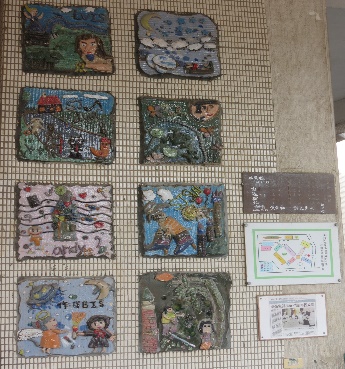 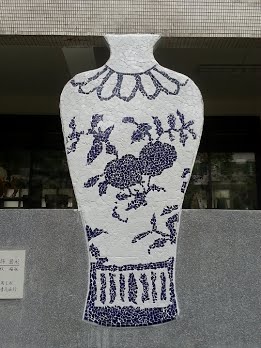 繪本
陶趣
四季平安
文字之美
愛與幸福
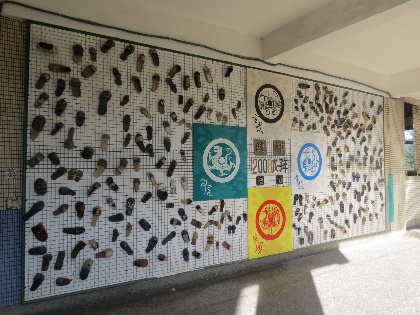 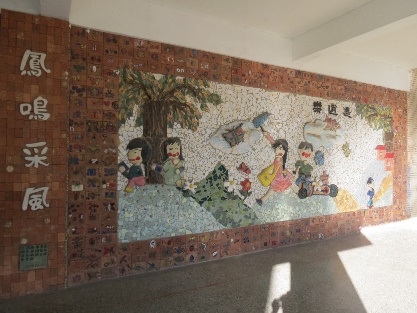 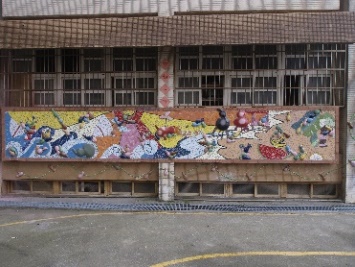 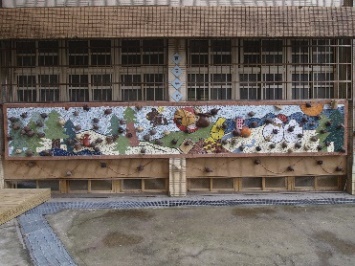 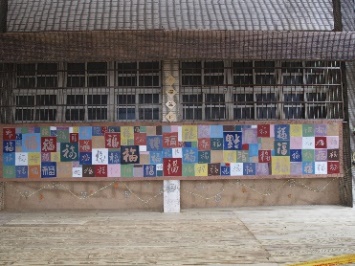 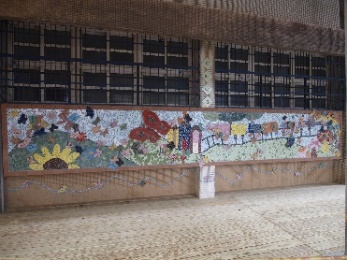 百葫進祿
百蝶迎春
百福呈祥
百壺共賞
避邪納福
鳳鳴采風
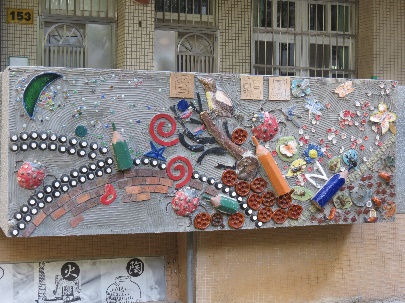 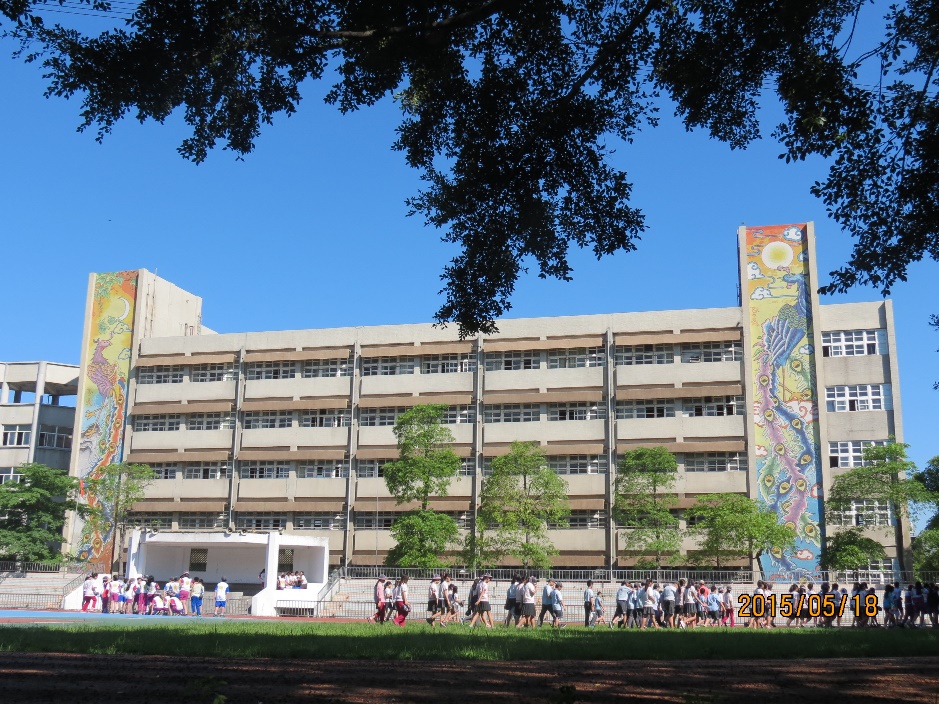 百鳥朝鳳
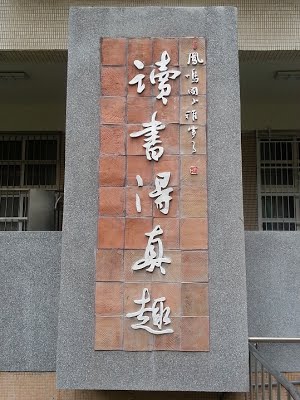 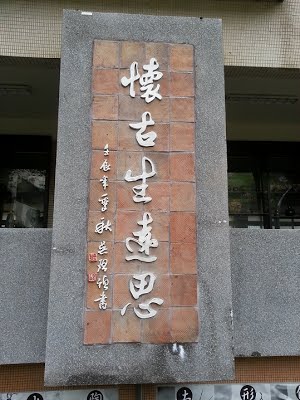 學思並濟
日月鳳凰